真夏にカンツォーネをどうぞ名曲コンサート（２０１７，８，１）
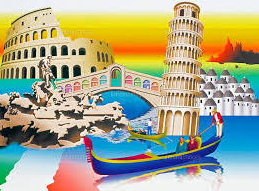 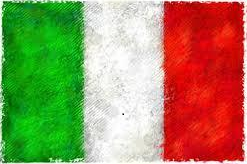 第一部
　フニクリ・フニクラ
　サンタ・ルチア
　慕情のテーマ
　サマータイム
　オペレッタ「伯爵令嬢マリッツア」より～ウィーンによろしく～
　うぬぼれ鏡
　オペレッタ「チャルダーシュの女王」より～ハイヤー～
　グラナダ
　オペレッタ「メリーウイドウ」より～メリーウイドウ・ワルツ～

第２部
　アミーゴス・パラ・シエンプレ（永遠の友達）
　アルディラ
　夢見る想い
　ヴォラーレ
　夏の思い出
　ダンツァ
　あなたのために
　カンツォーネ・メドレー
　・カタリ
　・忘れな草
　・帰れソレントへ
　・オー・ソレ・ミオ
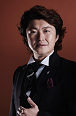 猪村浩之
武蔵野音楽大学、同大学院修了。１９９９年よりイタリア留学。ミラノ音楽院にて研鑚を積む。第３２回イタリア声楽コンコルソ入選など入賞多数。帰国後も０５年新国立劇場にて『ジャンニ・スキッキ』で二期会オペラデビュー。
藤沢市民オペラ『地獄のオルフェ』プルトン役
第１７回モンカリエーリ国際声楽コンクール第２位。
二期会会員。
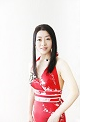 森裕美子
国立音楽大学声楽科卒業。同大学院歌曲科修了。2006年より約3年間渡伊。日本にて文化庁本物のオペラ体験授業、まつもと市民オペラ、二期会本公演、伊にて「リゴレット」、プッチーニフェスティヴァル等多数のコンサートに出演。第10回日仏声楽コンクール入選。第4回ベルカント・ソプラノコンコルソ第2位、
第12回アルカモ国際オペラコンクール日本代表。
二期会会員。アルテリーベ新橋に出演中。
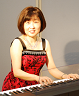 石橋美恵子
国立音大ピアノ科を卒業。ピアニストとして活躍するほか音楽プロデューサーとして多摩地区で各種イベントを開催、　
多摩市長、府中教育委員会、東京消防庁総監より表彰をうける。
「観客参加型」の歌声コンサートを主催する「うたごえランド」代表。
多摩市から音楽活動ボランテイア功労賞受賞、多摩市社会福祉協議会から地域福祉活動功労賞受賞。